3er
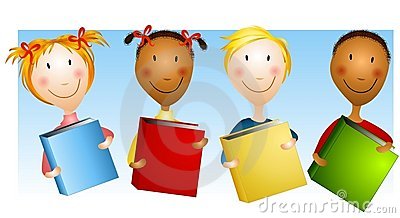 Trimestre cuatro
         CFA
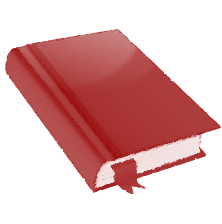 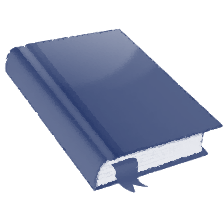 Nota:  Pueden haber más estándares por objetivo.  Los estándares de escritura evaluados aparecen dentro del recuadro.
Trimestre cuatro: Evaluación formativa común de artes del lenguaje inglés 
Equipo de miembros y escritores

Esta evaluación se desarrolló trabajando a la inversa, mediante la identificación de una comprensión profunda de los dos textos. Se identificaron ideas clave para apoyar las respuestas construidas, y detalles clave fueron alineados con las preguntas de selección múltiple. Todas las preguntas apoyan el conocimiento previo del estudiante, de una visión o mensaje central.










Gracias a todos los que revisaron y editaron esta evaluación;
 un agradecimiento especial a Vicki Daniel y sus increíbles habilidades para editar.
2
Este es un CFA para medir la tarea de escribir un texto de opinión. Las composiciones completas son siempre parte de una tarea de rendimiento. Una tarea de rendimiento completa tendría: 


Parte 1
Una actividad para toda la clase (30 minutos)
(35 minutos – trabajo independiente)
Pasajes o cualquier otra fuente de lectura 
3 preguntas de investigación 
Podrían haber otras preguntas de respuestas construidas.

Parte 2
Una composición completa (70 minutos)
Los estudiantes deben tener acceso a recursos para revisar la ortografía, pero no para revisar la gramática. Los estudiantes pueden hacer referencia a sus pasajes, tomar notas, las 3 preguntas de investigación y cualquier otra pregunta de respuesta construida, tantas veces como lo deseen.  Los formularios para tomar notas en este CFA fueron creados para el texto informativo.  Si escoge usarlos, por favor pida a sus estudiantes que tomen notas mientras leen los pasajes informativos. 

Instrucciones
30 minutos
Es posible que desee tener una actividad de 30 minutos para toda la clase. El propósito de una actividad PT (Performance Task - Tarea de Rendimiento) es asegurar que todos los estudiantes estén familiarizados con los conceptos del tema, y que conocen y entienden los términos clave (vocabulario) que están en el nivel más alto de su nivel de grado (palabras que normalmente no saben o que no son familiares dentro de su trasfondo o cultura). ¡La actividad en el salón NO pre-enseña ningún contenido a ser evaluado!
35 minutos
Los estudiantes leen los pasajes independientemente.  Si tiene estudiantes que no pueden leer los pasajes, usted se los puede leer, pero por favor tome nota de los acomodos.  Recuerde a los estudiantes tomar notas mientras leen.  Durante la evaluación de SBAC, a los estudiantes se les permite conservar sus notas como referencia.  
Los estudiantes contestan las  3 preguntas de investigación o cualquier otra pregunta de respuesta construida. Los estudiantes deben hacer referencia a estas respuestas cuando estén escribiendo su artículo de opinión.
15 minutos de receso
70 minutos
4.     Los estudiantes escriben una composición completa (artículo de opinión).

CALIFICACIÓN
Se provee una rúbrica de opinión.  Los estudiantes reciben 3 puntajes:

Organización y propósito
Evidencia y elaboración
Convenciones
3
Después de un desastre natural
 Actividad para la clase: Tarea de rendimiento 

Esta pre-actividad para la clase sigue el diseño general de elementos contextuales, recursos, objetivos de aprendizaje, términos clave y propósito del Smarter Balanced Assessment Consortium  [http://oaksportal.org/resources/]. El contenido dentro de cada uno de estos fue escrito por Connie Briceno.


La actividad en el salón de clases introduce a los estudiantes al contexto de una tarea de rendimiento, para que no estén en desventaja al demostrar las destrezas que la tarea intenta evaluar. 

Los elementos contextuales incluyen:

1.   un entendimiento del escenario/ambiente o de la situación en la que se sitúa la tarea 
2.   conceptos potencialmente desconocidos que están asociados al escenario/ambiente
3.   términos clave o vocabulario que los estudiantes necesitarán entender con el fin de participar de manera significativa y completar la tarea de rendimiento


Con la actividad en el salón de clase también se pretende generar el interés de los estudiantes hacia una mayor exploración de la idea clave (las ideas claves). La actividad debe ser fácil de implementar con instrucciones claras. 

Por favor, lea toda la actividad antes de comenzarla con los estudiantes,  para asegurar que se complete con antelación cualquier preparación en el salón. A lo largo de la actividad, se permite pausar y preguntar a los estudiantes si tienen preguntas.

Recursos necesarios:

Elmo para mostrar los materiales complementarios y videos
Hojas de papel para cada grupo

Metas de aprendizaje:

Los estudiantes
      aprenderán sobre los desastres naturales y sus secuelas
      entenderán que hay diferentes agencias/organizaciones que brindan socorro después de un desastre  
         natural

Los estudiantes entenderán los términos clave:
Nota: Las definiciones que se proporcionan aquí son para la conveniencia de los facilitadores. Se espera que los estudiantes entiendan estos términos clave en el contexto de la tarea, no que se memoricen las definiciones.

Tornado- una tormenta violenta y destructiva en la que vientos poderosos giran alrededor de un punto central 
Terremoto-  un movimiento de una parte de la superficie de la tierra que a menudo  ocasiona grandes daños
Huracán -una tormenta extremadamente grande, poderosa, y destructiva con vientos muy fuertes que ocurre especialmente en la parte oriental del océano Atlántico
 Desastre natural- Algo en la naturaleza que ocurre de repente y ocasiona mucha perdida y sufrimiento a muchas personas
Escombros- los pedazos que quedan después que algo es destruido
Secuelas- el periodo de tiempo que transcurre después que ocurre un acontecimiento malo y usualmente destructivo 

*Facilitators can decide whether they want to display ancillary materials using an overhead projector or computer/Smartboard, or whether they want to produce them as a handout for students.
4
Rev. Control:  07/06/2015 HSD – OSP and Susan Richmond
Actividad: Después de un desastre natural… continuación

[Propósito: La meta del facilitador es guiar a los estudiantes a medida que aprenden sobre los desastres naturales y sus secuelas. El facilitador también ayudará a los estudiantes a entender cómo las diferentes organizaciones de socorro ayudan a afrontar las secuelas que dejan los desastres naturales.]

El facilitador dice: Hoy vamos a hablar de lo que sucede cuando ocurre un desastre natural y los diferentes tipos de ayuda que se ofrece después.  Comencemos mencionando algunos  desastres naturales.

[Pida a los estudiantes que trabajen en grupos para elaborar una lista de los diferentes desastres naturales.]

Pregunta de discusión: ¿Qué son desastres naturales?

Posibles respuestas del estudiante: 
Huracanes
Terremotos
Tornados
Tormentas de nieve
Fenómenos naturales que causan destrucción

El facilitador dice: Cuando ocurre un desastre natural siempre deja destrucción y devastación a su paso.  Muchos edificios y casas son destruidas y lo único que queda son los escombros.

[Muestre las figuras 1 y 2]

El facilitador dice: Estas son fotografías de un tornado y el daño que ha dejado atrás .

Pregunta de discusión: ¿Cómo un tornado causa destrucción?

[Pida a los estudiantes que hablen sobre esta pregunta con un compañero y entonces compartan en voz alta con todo el grupo.] 

Posibles respuestas del estudiante
Gira muy rápidamente  
Tiene vientos que giran y se hacen más fuertes  
Se mueve como un gran embudo arrancando cosas y lanzándolas 

[Muestre la figura 3]

El facilitador dice:  Ahora, miren esta fotografía tomada después de un terremoto.

Pregunta de discusión: ¿Cómo la destrucción causada por un terremoto es diferente a la destrucción causada por un tornado?
5
Rev. Control:  07/06/2015 HSD – OSP and Susan Richmond
Posibles respuestas del estudiante: 
La tierra se sacude desde abajo destruyendo las carreteras. 
No hay viento ni lluvia durante un terremoto
Los edificios se derrumban por el movimiento de la tierra en vez de ser derribados por los vientos.

[Muestre las figuras  4 y 5]

El facilitador dice: Estas son fotografías de un huracán y las secuelas o destrucción después de un huracán. Tanto los huracanes como los tornados llevan fuertes vientos y lluvias pero son diferentes tipos de tormentas. ¿Puede alguien decirnos cómo son diferentes?

[Escoja a un estudiante y discuta su respuesta con la clase.]

Pregunta de discusión: “¿Cómo reciben ayuda las personas después de un desastre natural?”

Posibles respuestas del estudiante: 
De la policía y los bomberos
Del gobierno
De la Cruz Roja

[Muestre la figura 6]

El facilitador dice: Después de un devastador desastre natural muchas personas quedan sin alimento y techo. También quedan montones de escombros que necesitan ser removidos  antes de empezar a reconstruir. Hay muchas organizaciones alrededor del mundo que ayudan a las comunidades a hacer frente a las secuelas que dejan los desastres naturales. Estos hombres y mujeres dedican sus vidas a ayudar a las personas a recuperarse proporcionando alimento, ropa, techo y asistencia médica. Estos son los logotipos de algunas de estas organizaciones.

El facilitador dice: En tu tarea de rendimiento, estarás aprendiendo sobre la Cruz Roja. El trabajo en grupo que hicieron hoy te ayudará a prepararte para la investigación y el escrito que estarás realizando en tu tarea de rendimiento.

Nota: El facilitador debe recoger las notas de los estudiantes de esta actividad.
6
Rev. Control:  07/06/2015 HSD – OSP and Susan Richmond
Materiales complementarios
Figura 1
Tornado
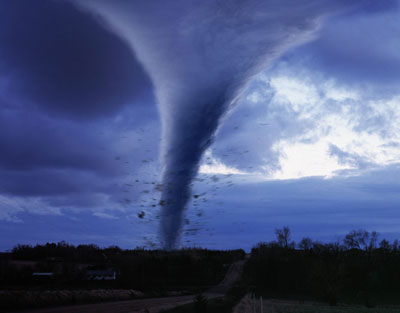 Figura 2
Destrucción después de un tornado
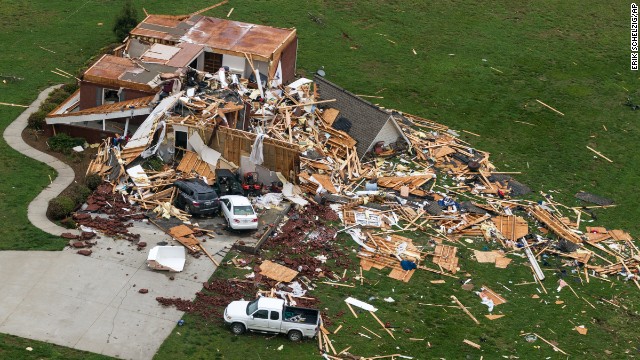 7
Materiales complementarios
Figura 3
Secuelas de un terremoto
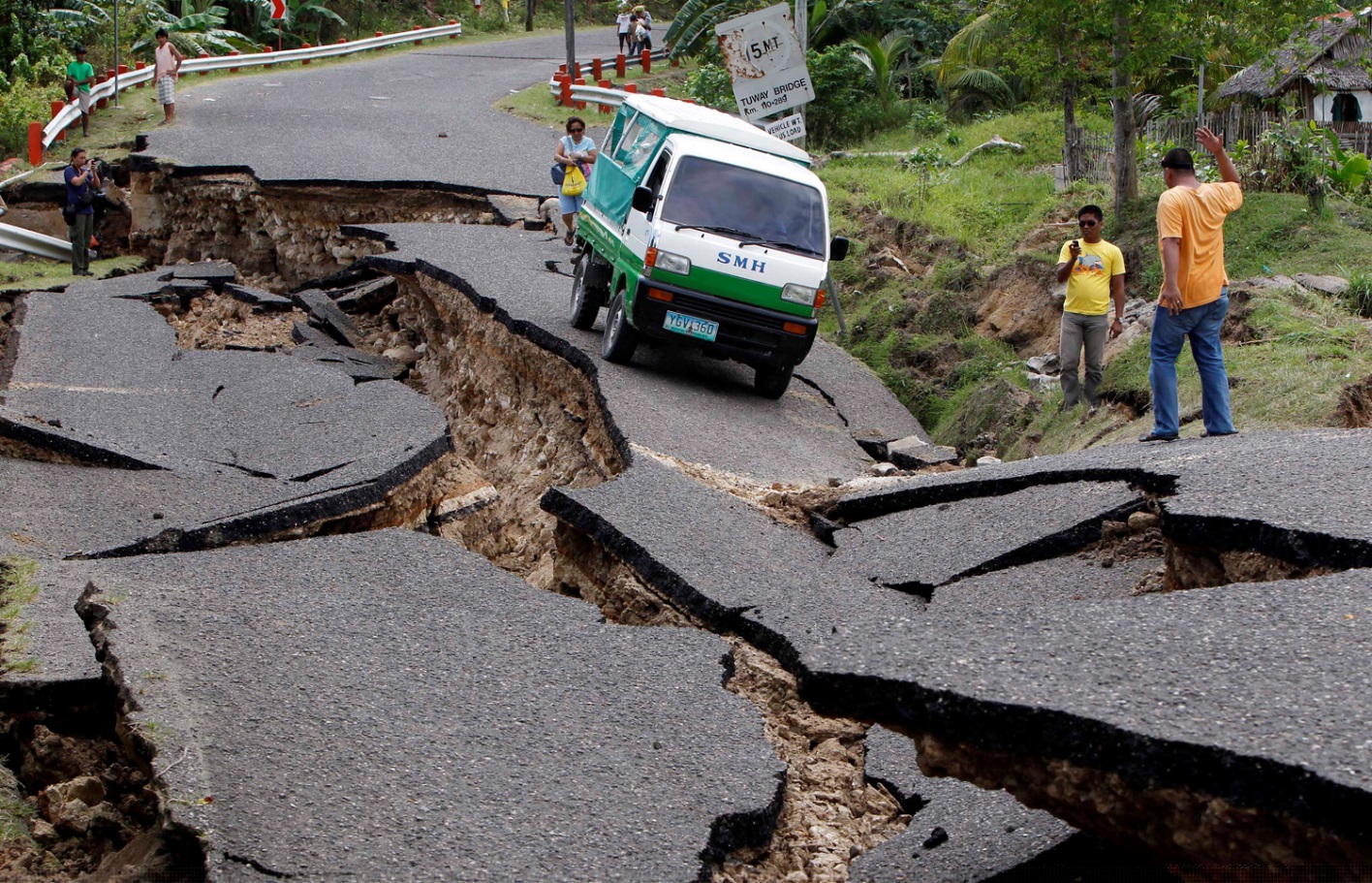 8
Materiales complementarios
Figura  4 
     Huracán
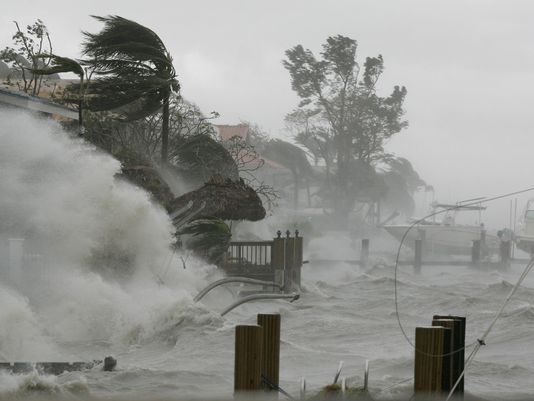 Figura 5
Daños o secuelas  después de un huracán
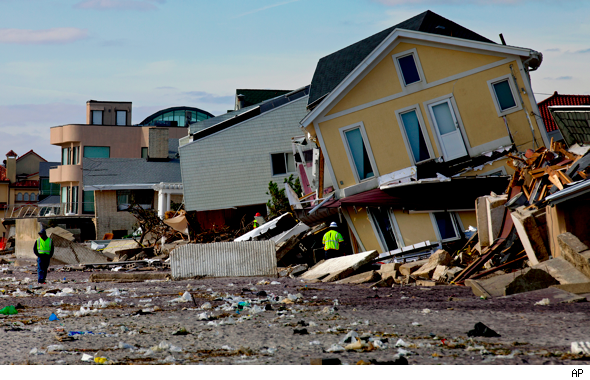 9
Materiales complementarios
Figura 6
Diferentes organizaciones de socorro
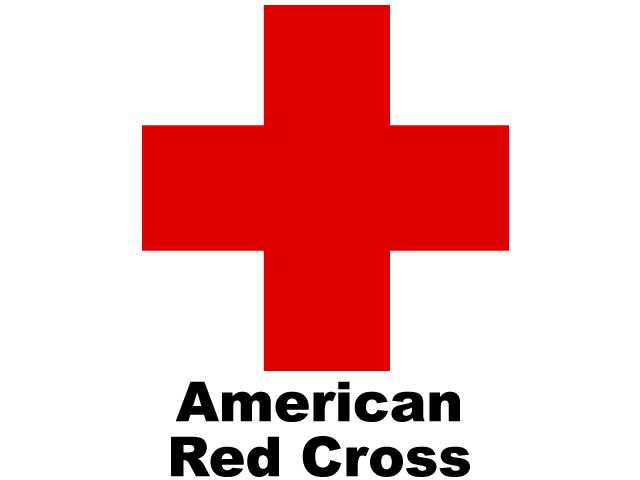 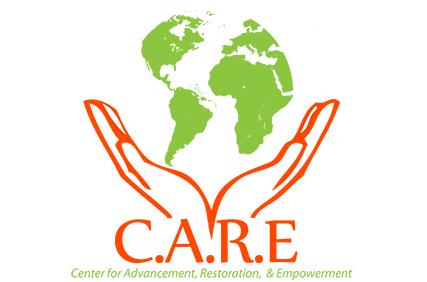 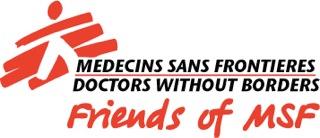 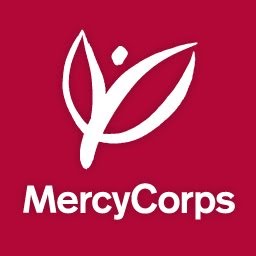 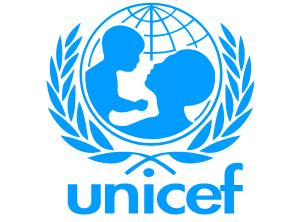 10
Determinando textos a nivel de grado

El nivel de grado de un texto se determina utilizando una combinación tanto de las nuevas escalas cuantitativas como de las medidas cualitativas de los CCSS.

Ejemplo:  Si el grado equivalente de un texto es 6.8 y tiene una medida lexile de 970, los datos cuantitativos muestran que la ubicación debe ser entre los grados  4 y 8.









Cuatro medidas cualitativas pueden examinarse desde la banda inferior de 4to grado  hasta la banda superior de 8vo grado para determinar la legibilidad a nivel de grado.















La combinación de la escala cuantitativa y las medidas cualitativas, para este texto en particular, muestra que el mejor nivel de legibilidad para este texto sería 6to grado.
Para ver más detalles sobre cada una de las medidas cualitativas, favor de ir a la diapositiva 6 de:
 http://www.corestandards.org/assets/Appendix_A.pdf
11
Rev. Control: 07/06/2015 HSD - OSP and Susan Richmond
Ordenar en la Imprenta de HSD…
http://www.hsd.k12.or.us/Departments/PrintShop/WebSubmissionForms.aspx
Instrucciones
Las evaluaciones del HSD para las escuela primarias no son programadas, ni por tiempo. Son una herramienta que proveen información para la toma de decisiones de instrucción. No es la intención de estas evaluaciones que los estudiantes "adivinen y comprueben" las respuestas sólo para terminar una evaluación.Todos los estudiantes deben progresar hacia tomar las evaluaciones independientemente, pero muchos necesitarán estrategias que los ayuden a desarrollar académicamente. Si los estudiantes no están leyendo al nivel de grado y no pueden leer el texto, por favor, lea los cuentos a los estudiantes y haga las preguntas. Permita a los estudiantes leer las partes del texto que puedan. Favor de tomar en cuenta el nivel de diferenciación que un estudiante necesita.
Acerca de esta evaluación

Esta evaluación incluye:  Respuestas de selección múltiple, Respuesta construida y una Tarea de Rendimiento.
About this Assessment

This assessment includes:  Selected-Response, Constructed-Response, and a Performance Task.
No hay preguntas/elementos de tecnología (TE). Nota:  Se recomienda enfáticamente que los estudiantes tengan experiencia con los siguientes tipos de tareas, en varios lugares de práctica educativa en línea (internet), ya que éstas no  están en las evaluaciones de primaria de HSD: reordenar texto, seleccionar y cambiar texto, seleccionar texto, seleccionar de un menú desplegable (drop-down).
12
Rev. Control: 07/06/2015 HSD - OSP and Susan Richmond
Grado 3
Notas  investigativas
Guía del maestro
Idea clave
Escribe una nueva idea clave sobre la idea principal

____________________________________________________________________________

____________________________________________________________________________

Detalles clave

Explica más acerca de la nueva idea clave.  Escribe dos detalles claves del párrafo o la sección que apoya la nueva idea clave. 
Detalle clave _________________________________________________________________________

     __________________________________________________________________________


Detalle clave     _________________________________________________________________________

      _________________________________________________________________________

Una y otra vez
¿Qué palabras o frases el autor utiliza una y otra vez? Escríbelas aquí. Piensa por qué el autor sigue usándolas una y otra vez.









Escribe una oración de conclusión que diga más acerca de la nueva idea clave y los detalles claves. Si puedes, utiliza algunas de las palabras de ‘una y otra vez’.
____________________________________________________________________________

____________________________________________________________________________
Instruya a los estudiantes a volver a leer un párrafo o sección del texto que les haya gustado o que usted haya escogido.

Pregunte: − ¿Esta sección o párrafo, presenta algo nuevo sobre la idea principal?” 
Esto es una idea clave sobre la idea principal (asegúrese de que los estudiantes sepan qué es la idea principal).

Pida a los estudiantes que escriban UNA oración breve sobre la nueva idea clave .
1
Pida a los estudiantes que busquen detalles clave  que  expliquen más sobre la nueva idea clave .

Los detalles clave  son razones para apoyar una idea clave.  Instruya a los estudiantes a escribir 2 detalles clave breves que apoyen la idea clave.  

Ejemplo: si la  idea  principal es sobre perros y …

“Al perro le gusta jugar,” (es la idea clave),
Entonces, algunos detalles clave podrían ser:  
al perro le gusta jugar a buscar cosas.
al perro le gusta jugar con la pelota.
Recuerde que los estudiantes necesitarán tener una hoja para tomar notas por cada pasaje.
2
Instruya a los estudiantes  a que observen las palabras o ideas ‘una y otra vez’, y pregunte: −¿Ven ustedes algunas palabras o ideas ‘una y otra vez’ en las oraciones de ideas clave o detalles clave que escribieron?  ¿Pueden estas palabras ayudarles a escribir una oración de conclusión que diga más acerca de la idea clave que escogieron?  

Resumir es una parte importante de escribir conclusiones.  Es una estrategia sumamente importante que los estudiantes deben aprender para poder utilizar las destrezas de investigación de manera efectiva.
Pida a los estudiantes que relean el párrafo o sección que escribieron, y que escriban en el recuadro las palabras e ideas que ellos ven Una y otra vez.
 
Explique:  − Cuando los autores utilizan las mismas palabras, frases o ideas Una y otra vez, pregúntense a ustedes mismos “¿por qué?”.  Esto significa algo importante.
3
4
Diferenciación:
Estudiantes que necesiten más páginas – imprima cuántas sean necesarias. Estudiantes que se beneficiarían del enriquecimiento  –  pueden seguir adelante con más secciones o párrafos.  Estudiantes que necesitan instrucción más directa  – enseñe cada parte en mini lecciones. Estos conceptos pueden enseñarse por separado: 
Idea principal 
Idea clave
Detalles clave
Una y otra vez
Conclusiones - Resumir
Los estudiantes ELL pueden necesitar que cada parte sea enseñada usando una estructura del lenguaje (oración) que enfatice palabras de transición.
13
Rev. Control: 07/06/2015 HSD - OSP and Susan Richmond
3er Grado
Notas investigativas
Nombre_________________     Pasaje _____________ Idea principal ______________
Idea clave
Escribe una nueva idea clave sobre la idea principal

____________________________________________________________________________

____________________________________________________________________________

Detalles clave

Explica más acerca de la nueva idea clave.  Escribe dos detalles clave del párrafo o la sección que apoya la nueva idea clave. 

Detalle clave _________________________________________________________________________

     __________________________________________________________________________


Detalle clave     _________________________________________________________________________

      _________________________________________________________________________


Una y otra vez
¿Qué palabras o frases el autor utiliza una y otra vez? Escríbelas aquí. Piensa por qué el autor sigue usándolas una y otra vez.









Escribe una oración de conclusión que diga más acerca de la nueva idea clave y los detalles claves. Si puedes, utiliza algunas de las palabras de ‘una y otra vez’.
____________________________________________________________________________

____________________________________________________________________________
14
Rev. Control: 07/06/2015 HSD - OSP and Susan Richmond
Estándares ELP de 2do – 3ro organizados por Modalidad
Esta tarea de rendimiento se basa en la escritura. Como una opción, si desea dar seguimiento al crecimiento ELP como un segundo objetivo, los maestros pueden optar por evaluar ELP estándar 4 porque se alinea con esta tarea de rendimiento específica. La composición completa de su estudiante puede ser analizada para identificar los niveles de dominio lingüístico en inglés. Es evidente que los estudiantes estarán navegando a través de las modalidades para llegar al producto final. Sin embargo, es importante tener en mente qué es lo que está evaluando la tarea de rendimiento de un escrito de opinión, y cuán profundamente el estudiante entiende el contenido de la clase y el lenguaje. La meta de crecimiento ELP es proporcionar “la enseñanza escalonada justa" para que los estudiantes demuestren su comprensión a fin de que pasen de un nivel de competencia al siguiente.
Oregon ELP Standards Aligned with Performance Task, 2014; Arcema Tovar
Rev. Control: 07/06/2015 HSD - OSP and Susan Richmond
15
Clave para el puntaje:
# total correcto
1
0 - 4
= Emergiendo
2
5 - 7
= En desarrollo
3
8 - 10
= Competente
4
11 - 12
= Ejemplar
16
Rev. Control: 07/06/2015 HSD - OSP and Susan Richmond
Grades 3 - 5: Generic 4-Point Opinion Writing Rubric
NOT YET TRANSLATED
Working Drafts of ELA rubrics for assessing CCSS writing standards --- © (2010) Karin Hess, National Center for Assessment [khess@nciea.org
17
18
19
20
21
Datos sobre la CruzRojaLa Cruz Roja Americana abrió un edificio en Washington, D.C. en 1893. La Cruz Roja brinda asistencia en todos o cualquier desastre.La Cruz Roja comenzó en Europa.La personas han estado dependiendo de la Cruz Roja desde 1881.
22
NOT YET TRANSLATED
Example Performance Task
You have been asked to write an opinion piece about why you someday want to work for the American Red Cross for a class report.  

There are many reasons why I would like to someday work for the Red Cross. 

First, you help people that really need help.  The Red Cross is always there to help when disasters happen.  Just imagine what it would be like without them.  Also, if you worked for the Red Cross you could be one of the first people to help others after a tornado, a flood or any disaster.

Secondly, I want to work for the American Red Cross because it would be like being Clara Barton. She is kind of my hero.  She started the Red Cross.  She loved to help others and nurse those who were ill, even soldiers during the Civil War.  Those are things I love to do too.  There are many other examples too as to why I would love that job.


One example of how the American Red Cross once helped someone was in 1999.  A tornado struck Oklahoma.  It was very strong.  One family was hit hard and their entire house was ripped away.  They had to climb their way out of the basement through lumber, nails and glass.  They had a two year old son who was so scared and quiet.  The Red Cross helped the family and the little boy found a stuffed frog from the Red Cross store that sang a lullaby.  

So, when tornado or earthquake drills happen in schools, it’s for a good reason.  Practicing to be ready for disasters is part of the Red Cross’s job too.  We all need to be ready!
The writer states a definite opinion.
The writer stays on topic throughout using transitional language First, Next, etc..
The writer expresses ideas, using precise language from the passages to elaborate ideas.
The writer concludes the opinion piece.
23
24
3er
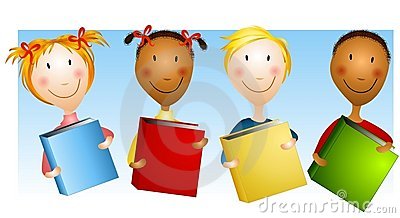 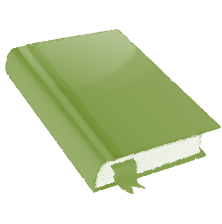 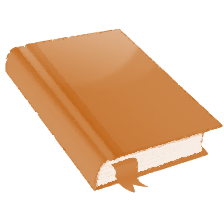 Trimestre cuatro 
ELA CFA
Copia del estudiante
Nombre del estudiante
_______________________
Instrucciones para el estudiante::

Parte 1 

Tu tarea:
Vas a leer artículos sobre desastres naturales y la Cruz Roja.
Mientras lees, toma notas de estas fuentes de información.   
Entonces vas a contestar varias preguntas de investigación sobre estas fuentes.  
Estas te ayudarán a planificar tu escrito de opinión

Los pasos que vas a seguir:
Con el fin de ayudarte a planificar y escribir tu reporte, harás lo siguiente:
1. Lee los textos sobre desastres naturales.
2. Contesta varias preguntas sobre las fuentes de información.
3. Planifica tu artículo de opinión. 

Instrucciones para empezar:
Ahora vas a leer los textos. Toma notas porque quizás vas a querer hacer referencias a tus notas mientras planificas tu artículo de opinión. Puedes referirte a cualquiera de tus fuentes de información cuantas veces desees.
 
Preguntas:
Contesta las preguntas.  Tus respuestas a estas preguntas serán calificadas. Además, te ayudarán a pensar sobre las fuentes de información que has leído, lo que debe ayudarte a planificar tu artículo de opinión.

Parte 2
Tarea de rendimiento
Tu tarea:  Se te ha pedido que escribas un artículo de opinión para un reporte de tu clase sobre por qué te gustaría algún día trabajar para la Cruz Roja Americana.  Apoya tus razones utilizando evidencias tomadas  de El simulacro de tornado, Historia de la Cruz Roja: Un tornado, un niño y una rana,  y Clara Barton, fundadora de la Cruz Roja Americana.

Vas a:
1. Planificar  tu escrito.  Puedes utilizar tus notas y respuestas.

2. Escribir, revisar  y editar tu primer borrador (tu maestro te dará papel).

3.  Escribir la versión final de tu artículo de opinión.


Cómo serás calificado
26
Equivalencia de grado: 4.1
Escala Lexile: 750L
Promedio de lo largo de la oración: 12.32
Promedio de la frecuencia de palabras: 3.73
Número de palabra: 345
Nota: Basado en el texto original en inglés
El simulacro de tornado
 Ginger Jay

La alarma volvió a sonar. Esta vez, Jonás sabía lo que tenía que hacer. Todos tenían que salir al pasillo, sentarse juntos y acurrucarse. Esto era en caso de que ocurriera un tornado.   

Jonás no entendía cómo era posible que salir al pasillo y acurrucarse podría ayudar si uno se viera en medio de un tornado.

Entonces su maestra le dijo que salían al pasillo para alejarse de las ventanas que podrían quebrarse durante un tornado. También se acurrucaban por si algo les caía encima.  Por eso colocan sus manos sobre el cuello para protegerlo en caso de que cayera algún objeto  cortante. 

Molly era una niña nueva en la clase.  Ella se sentaba al lado de Jonás.  Cuando sonó la alarma, Molly se escondió debajo de su escritorio. Jonás tuvo que decirle que saliera de debajo de su escritorio y siguiera a la clase al pasillo.

Resultó ser un simulacro, igual que la vez pasada. Después de unos cuantos minutos, todos los estudiantes regresaron a sus salones de clase y se volvieron a sentar en sus escritorios. 

Después de la escuela, Jonas se burló de Molly por haberse escondido debajo de su escritorio cuando sonó la alarma. —¡Miedosa! —dijo él.  Molly se rio. —No estaba asustada —dijo ella.  Molly le explicó que ella se había mudado de California la semana pasada.  En su antigua escuela, cuando sonaba la alarma, se trataba de un simulacro de terremoto.  Durante el simulacro de terremoto se te pide que te escondas debajo de tu escritorio.  

Sam, el amigo de Jonás los escucho.  Sam les dijo que una vez mientras visitaba a sus primos en Florida, el meteorólogo dijo que se había formado un huracán cerca de allí.  De modo que cerraron la escuela al día siguiente. 

Jonás recordó que sus primos que viven en el norte tuvieron tres días seguidos sin escuela porque no dejaba de nevar.  

—Pienso que los terremotos y los tornados son las tormentas más aterradoras, —dijo Molly.  —El meteorólogo puede avisarnos si viene un huracán o una tormenta de nieve, pero con los tornados y los terremotos, nunca se sabe.
27
¿Por qué Jonás fue al pasillo?

En caso de que hubiera un tornado.

B.   Había un simulacro de terremoto.

C.   Había un huracán cerca de allí.

D.    No dejaba de nevar.
¿Por qué Molly se escondió debajo de su escritorio?

 A.  Ella sabía que era un simulacro de tornado.

 B.  Ella estaba asustada.

 C.  Ella pensó que era un simulacro de terremoto.   

 D.  No dejaba de nevar.
28
En El simulacro de tornado, ¿Qué hace el autor para ayudar a los lectores a entender mejor el cuento?

 El cuento explica qué hacer en caso de un tornado.

B.  El autor explicó lo que ocurre en California.

C. El cuento explica por qué Molly se mudó.

D.  El autor comparó y contrastó tormentas aterradoras.
¿Por qué el autor probablemente escribió El simulacro de tornado?

 El autor quería explicar lo que pasaría si algo te     cayera encima. 

B.  El autor quería describir qué hacer en caso de un      
      tornado.

C.  El autor quería hacer un simulacro de terremoto

  El autor quería convencer a los lectores de que las  
      tormentas son aterradoras.
29
5.  ¿Por qué Molly y Jonás reaccionaron de forma diferente al simulacro?

Molly no quería salir al pasillo con los otros estudiantes.

Molly estaba acostumbrada a los simulacros de terremoto, mientras que la escuela de Jonás preparaba a los estudiantes para los tornados.

C.   Ambos, Jonás y Molly creían que prepararse para desastres era importante. 
 
D.   Molly estaba asustada, pero Jonás no.
De acuerdo con El simulacro de tornado, ¿cómo preparase para un tornado es diferente a prepararse para un  huracán? 

   Cuando suena la alarma, siempre habrá un tornado.

B.    Necesitas prepararte para los tornados y los huracanes.

C.    No hay clases durante un tornado pero puede que si    
              haya clases justo antes de que azote un huracán. 

D.    No hay mucho tiempo para prepararse para un tornado 
            pero hay más tiempo para prepararse para un huracán.
30
(Maestro solamente) Puntaje final ____/2
(Maestro solamente) Puntaje final ____/3
31
Equivalencia de grado: 4.7
Escala Lexile: 590L
Promedio de lo largo de la oración: 9.46
Promedio de la frecuencia de palabras: 3.64
Número de palabra: 653
Nota: Basado en el texto original en inglés
CLARA BARTON
Fundadora de la Cruz Roja Americana
Fragmento de redcross.org

Cuando azota un desastre, la Cruz Roja está ahí para ayudar.  Un desastre puede ser una inundación, un incendio o un huracán. La Cruz Roja lleva alimento, agua y suministros para ayudar a las víctimas. Para muchas personas, la Cruz Roja es una luz de esperanza.  La Cruz Roja Americana fue fundada por una tímida mujer llamada Clara Barton.
 
Clara Barton nació el 25 de diciembre de 1821.  Era la menor de cinco hijos. Sus hermanas mayores le enseñaron todo lo que ellas sabían.  Clara siempre estaba haciendo preguntas. Le encantaba aprender.
 
De niña, Clara era muy tímida. A su familia le preocupaba.  Querían que aprendiera a hablar con las personas y que dejara de tener temor.  En la escuela Clara era demasiado tímida para hablar con las otras niñas.  

A Clara le gustaba estar en casa.  Era muy allegada a su hermano David. Él le enseñó a montar a caballo.  Juntos exploraban cuevas. Entonces David se cayó y se lastimó seriamente.  Clara sorprendió a su familia.  Ella les dijo que cuidaría a David.  Cuando cuidaba a David se olvidaba del temor.
 
Después que David se recuperó, Clara intentó volver a la escuela pero esta vez hizo muchos amigos.  Ella había aprendido a no ser tímida.  Sus amigos y familiares la llamaban “pequeña enfermera.” A Clara le encantaba ayudar a los animales heridos y a las personas enfermas.
 
Cuando Clara tenía diecisiete años se convirtió en maestra. Ella enseñaba en una escuela de un solo salón.  Ella tenía cuarenta estudiantes. Le encantaba enseñar, pero después de diez años enseñando, Clara quería tratar algo nuevo. Fue a la universidad.  Aprendió nuevos idiomas.  Aprendió sobre historia y ciencias.  Después de la universidad, Clara sentía que podía hacer algo más con su vida.  Deseaba un mayor propósito. Su padre le dijo, — Sirve a tu patria, honra a Dios, y ama a la humanidad. No pasó mucho tiempo antes que Barton encontrara una manera de servir.
 
En abril de 1860, comenzó la Guerra Civil en América.  Clara quería ayudar a los soldados heridos. Ella preguntó al Departamento de la Guerra si podía ir a los soldados y llevarles medicina y alimentos. No querían que una mujer fuera al campo de batalla, pero Clara seguía preguntando de todos modos.  Finalmente, un coronel le dio seis vagones llenos de alimentos, medicina, cobijas, agua y otros suministros. ¡Clara Barton fue al campo de batalla!
 
Los soldados la llamaban “El Ángel del campo de batalla.” Parecía un ángel mientras pasaba vasos de agua fresca o pedazos de pan.  Ella ayudó a cuantos soldados pudo.

Clara le preguntó al presidente Lincoln si podía ayudar a buscar a los soldados desaparecidos. Muchas familias escribían a Clara pidiendo su ayuda. Con el permiso del presidente Lincoln, se le permitió buscar a los soldados desaparecidos.
 
Después de la guerra Clara viajó a Europa para descansar.  En Europa vio a trabajadores de la Cruz Roja. La Cruz Roja podía ayudar a muchas más personas de las que ella podía por sí sola.  Clara deseaba que América también tuviera una Cruz Roja.
 
Ella preguntó si podía comenzar una Cruz Roja en los Estados Unidos.  Se alegró cuando le dijeron que sí.  Clara fue puesta a cargo de la nueva Cruz Roja Americana.  Fue de pueblo en pueblo hablando a otros sobre la Cruz Roja. Ella decía que la Cruz Roja ayudaba a las personas cuando ocurrían incendios e inundaciones.  A todos les agradaba Clara, pero no estaban seguros de que América en realidad necesitara una Cruz Roja.
 
Entonces en 1881 Michigan tuvo muchos incendios forestales.  Las personas enviaron dinero a la Cruz Roja para ayudar a combatir los incendios. Cada vez que azotaba un nuevo desastre, ¡Clara y la Cruz Roja Americana estaban listos para ayudar!
 
La Cruz Roja Americana abrió un edificio en Washington, D.C. en 1893.  De ser una tímida niñita, Clara Barton se convirtió en maestra, enfermera, alguien que encontraba personas desaparecidas y la fundadora de la Cruz Roja Americana.  Ella murió el 12 de abril de 1922. Tenía noventa y un años de edad. La Cruz Roja Americana, su mayor logro, todavía perdura.
32
Equivalencia de grado: 1.9
Escala Lexile: 600L
Promedio de lo largo de la oración: 9.73
Promedio de la frecuencia de palabras: 3.67
Número de palabra: 292
Nota: Basado en el texto original en inglés
Historia de la Cruz Roja: Un tornado, un niño y una rana
 Publicado el 9 de julio de 2012 por la madre de un niño de dos años                     
 
El 3 de mayo de 1999, un tornado de F5 azotó el estado de Oklahoma. Se dice que este tornado fue el viento más fuerte que jamás se haya registrado.  Fuimos impactados directamente. Fuimos al sótano de nuestro vecino. 
 
El tornado arrancó la casa.  Los escombros nos caían encima desde el cielo.  Tuvimos que luchar para salir de un hoyo. Había madera, clavos, vidrio, cemento triturado y ladrillos. Un tanque grande de gas había sido arrancado. Estaba justo sobre nosotros y dejaba escapar gas en el hueco donde estábamos nosotros. 
 
Aventamos a nuestro hijo de dos años por el borde. Él esperó en la oscuridad solo.  Estaba lloviendo a cántaros.  Con muchísimo esfuerzo salimos para reunirnos con el. 
 
Sobrevivimos, pero nuestro niñito estaba muy asustado, callado y triste. Nos quedamos en la sede del tribunal local y luego en el cuarto de un hotel. La Cruz Roja estaba allí con comida y ropa. La Cruz Roja instaló una "tienda" donde podíamos obtener las cosas más necesarias. En la tienda nuestro pequeño hijo encontró un peluche, el Sr. Rana. El Sr. Rana tenía un cordón que al tirarlo cantaba las más hermosas canciones de cuna.  El Sr. Rana calmaba a nuestro hijo. Y aunque no lo crean, todos nosotros también hallamos consuelo. 
 
La Cruz Roja estuvo allí primero y fueron los mejores. Nos ayudaron cuando más lo necesitábamos. Nunca nos vamos a deshacer de nuestro pequeño amigo verde El Sr. Rana. Él está en la caja de tesoros de nuestra nueva casa.  Y sí, ¡todavía canta! Gracias Cruz Roja.  Siempre escogeremos a la Cruz Roja cuando podamos dar para ayudar a otros.
33
¿Qué hacía Clara Barton antes de ayudar en la Guerra Civil?

Le pidió al Presidente Lincoln que la dejara encontrar soldados desaparecidos.

B.  Clara era maestra en una escuela de un solo salón.

C.  Clara llevaba agua fresca y pedazos de pan a cuantos 
      soldados pudiese.
 
D.  Ella empezó la Cruz Roja Americana.
Después de la Guerra Civil, ¿Qué acontecimiento motivó a Clara a empezar la Cruz Roja Americana?

Cuando su hermano se lastimó, Clara ayudó a cuidarlo. 

Clara era maestra de cuarenta estudiantes en una escuela de
       un solo salón.

C.   Clara ayudó a muchos soldados en el campo de batalla.
 
Cuando Clara estaba en Europa, ella vio trabajadores de la Cruz 
      Roja.
34
11.  ¿Cómo probablemente se siente la autora de Historia de la Cruz Roja: Un tornado, un niño y una rana  en cuanto a la Cruz Roja?

La autora siente que la Cruz Roja solo ayuda a los niños pequeños y no a los adultos.

La autora siente que la Cruz Roja puede ayudar a evitar que 
      ocurran tornados.

La autora siente que la Cruz Roja ayuda a cualquiera que lo
      necesite después de un desastre.

La autora siente que la Cruz Roja ayuda un poquito, pero no lo suficiente.
¿Por qué probablemente la autora escribió Historia de la Cruz Roja: Un tornado, un niño y una rana?

La autora desea explicar lo que sucede durante un tornado                     
      F5.

La autora desea explicar cómo los ayudó la Cruz Roja
después de un desastre.

La autora desea describir cómo se siente una familia  
después de experimentar un desastre.

La autora desea convencer a las personas de que donen 
dinero a la Cruz Roja.
35
13.  ¿Qué detalle clave se puede encontrar en ambos textos?

La Cruz Roja Americana provee comida y ropa.

La Cruz Roja Americana instaló una tienda donde las
      personas pueden obtener las cosas más necesarias. 

La Cruz Roja Americana abrió un edificio en Washington, 
      D.C.

La Cruz Roja Americana todavía ayuda a las personas hoy  
       en día.
¿Cuál es la diferencia más significativa entre Historia de la Cruz Roja y Clara Barton?

Uno trata de cómo se fundó la Cruz Roja Americana y el otro trata de cómo la Cruz Roja ayudó a una familia después de un desastre. 

Uno trata de cómo Clara Barton ayudó a su hermano después que se cayó y el otro trata del Sr. Rana ayudando a un niño cuando tenía miedo.  

Uno trata de cómo ocurrieron los incendios en Michigan y el
      otro trata de un tornado F5 en Oklahoma.

Uno trata sobre mantener calmado a un niñito después de un
      tornado y el otro trata de llevar consuelo a los soldados 
      durante una guerra.
(Maestro solamente) Puntaje final ____/2
(Maestro solamente) Puntaje final ____/2
37
38
18.  Un estudiante está escribiendo un párrafo sobre su opinión de Clara en Clara Barton, fundadora de la Cruz Roja Americana.  
       Lee el borrador del estudiante.  
Revisar un Texto, W.3.1b añadir o quitar detalles que apoyen o no una opinión, Objetivo de escritura 6b

En mi opinión, ¡Clara fue valiente y servicial!  Primero fue valiente.  Ella fue al campo de batalla para ayudar a los soldados de la Guerra Civil. Eso demuestra valentía. (a)_______________.  Segundo ella fue servicial. Muchas familias pidieron ayuda a Clara. (b) ____________.

¿Cuáles de las siguientes declaraciones podrían añadir detalles de apoyo apropiados en los espacios en blanco del párrafo de opinión?

  (a) El hermano de Clara le enseñó a montar a caballo.
     (b) Ella enseñó en una escuela de un salón.

  (a) Porque era valiente, Clara llevó seis vagones de comida y medicina a los 
          soldados heridos.
      (b) Porque era servicial, Clara hizo una búsqueda de soldados durante la   
           guerra.

  (a) Las personas valientes también son tímidas. 
      (b) Las personas que son serviciales van a la universidad a aprender.

   (a) Fue valiente por haber comenzado la Cruz Roja en América.
       (b) El logro más grande de Clara fue comenzar la Cruz Roja.
39
19.  Una estudiante está tratando de convencer a su maestro de que su clase necesita aprender más sobre los desastres naturales. Ella realmente desea  aprender sobre los tornados. Lee el borrador de la carta que ella le escribió a su maestro y entonces contesta la pregunta que sigue. 
                        Lenguaje y Vocabulario, L.3a Lenguaje de dominio académico, Objetivo de escritura 8

Los tornados pueden ocasionar bastante daño y lastimar a muchas personas. Aunque no vivimos en una región de tornados, quizás algún día nos mudemos a una parte del país que sí los tenga. ¡Sería sabio de nosotros aprender acerca de ellos ahora para así poder estar preparados!

El estudiante quiere escoger palabras que sean más convincentes para su maestro. ¿Qué palabras reemplazarían mejor a las palabras subrayadas?

destrucción, educativo

B.   escombros, mejor

C.   demolición, genial

D.   destrozos, bueno
20.  Una estudiante está escribiendo sobre diferentes simulacros de desastres.  Lee las oraciones de su artículo y la pregunta que sigue. 
Editar y Clarificar L.3.2e, añadir sufijos a palabras base, Objetivo 9

Hay muchos simulacros de desastres que se practican en las escuelas. En algunas partes del país ocurren tornados y los estudiantes salen a los pasillos. En un simulacro de terremoto, te agachas debajo de tu escritorio. Otros tienen huracanes y tormentas de nieve, y las escuelas cierran. Pienso que lo más difícil es escondiéndote debajo de tu escritorio.

¿Qué oración corrige el error de gramática subrayado?

Pienso que lo más difícil es esconderlo debajo de tu escritorio.

Pienso que lo más difícil es esconder debajo de tu escritorio. 

Pienso que lo más difícil es escondiéndolos debajo de tu escritorio.

Pienso que lo más difícil es esconderte debajo de tu escritorio.
40
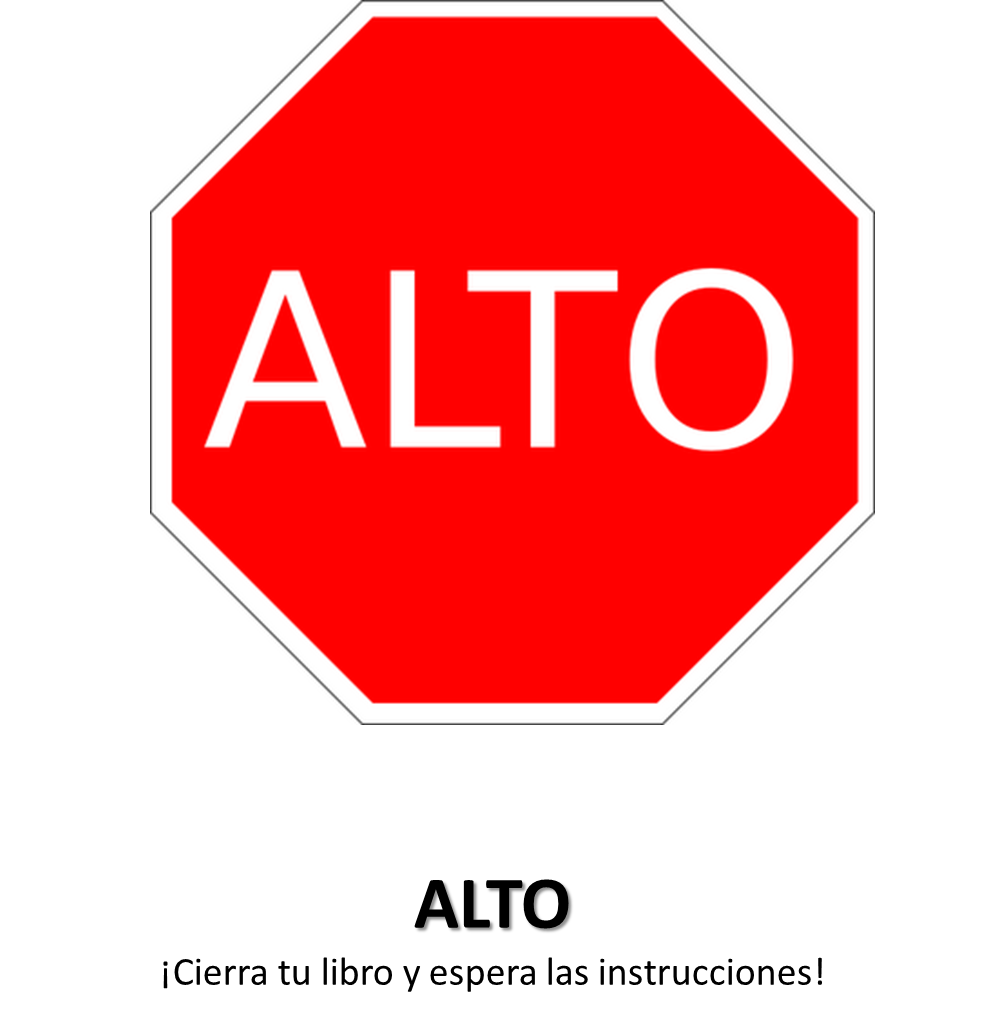 Rev. Control: 07/06/2015 HSD - OSP and Susan Richmond
41
Instrucciones del estudiante:

Parte 2
Tarea de rendimiento
Tu tarea:  Se te ha pedido que escribas un artículo de opinión para un reporte de tu clase sobre por qué te gustaría algún día trabajar para la Cruz Roja Americana.  Apoya tus razones utilizando evidencias tomadas  de El simulacro de tornado, Historia de la Cruz Roja: Un tornado, un niño y una rana,  y Clara Barton, fundadora de la Cruz Roja Americana.

Vas a:
1. Planificar  tu escrito.  Puedes utilizar tus notas y respuestas.

2. Escribir, revisar  y editar tu primer borrador (tu maestro te dará papel).

3.  Escribir la versión final de tu artículo de opinión.


Serás calificado por…
42
43
44
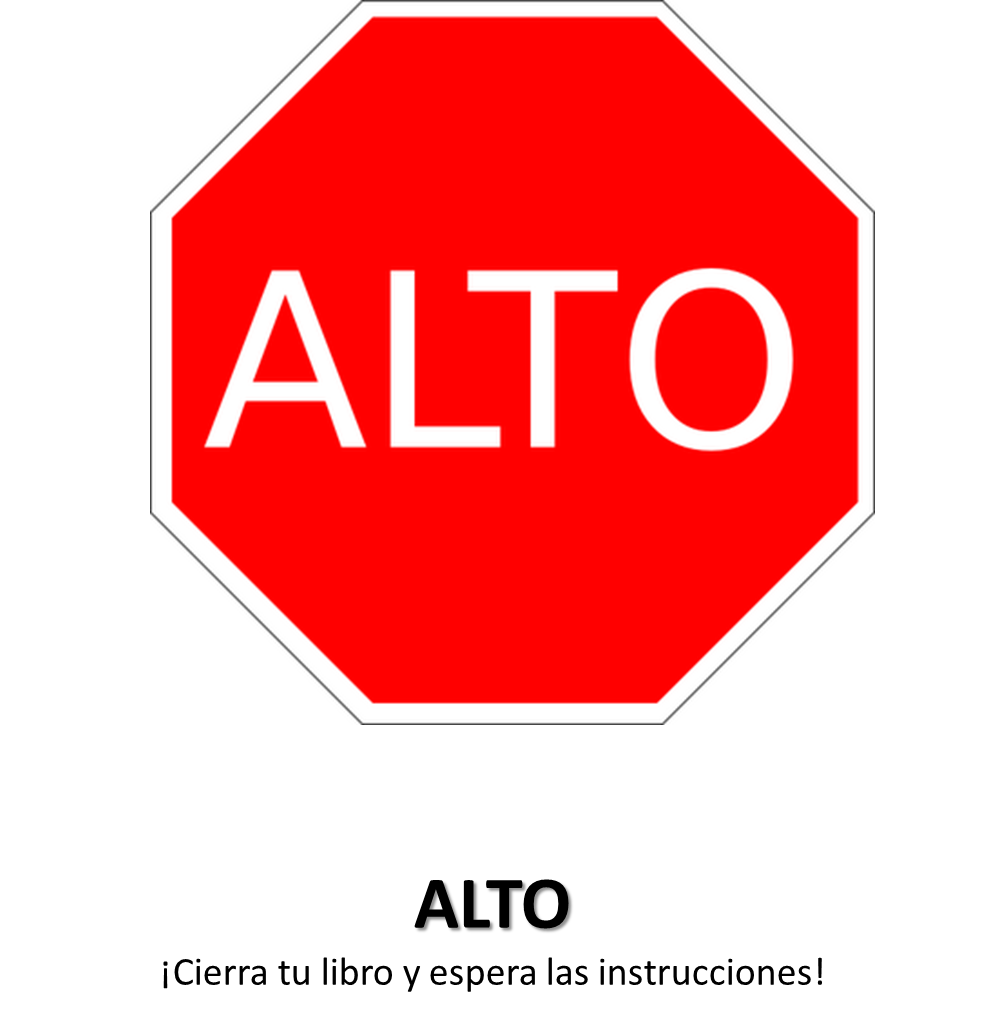 Rev. Control: 07/06/2015 HSD - OSP and Susan Richmond
45
Puntuación del estudiante:  Colorea la casilla de color verde si tu respuesta estaba correcta. Colorea la casilla de color rojo si tu respuesta estaba incorrecta.
46